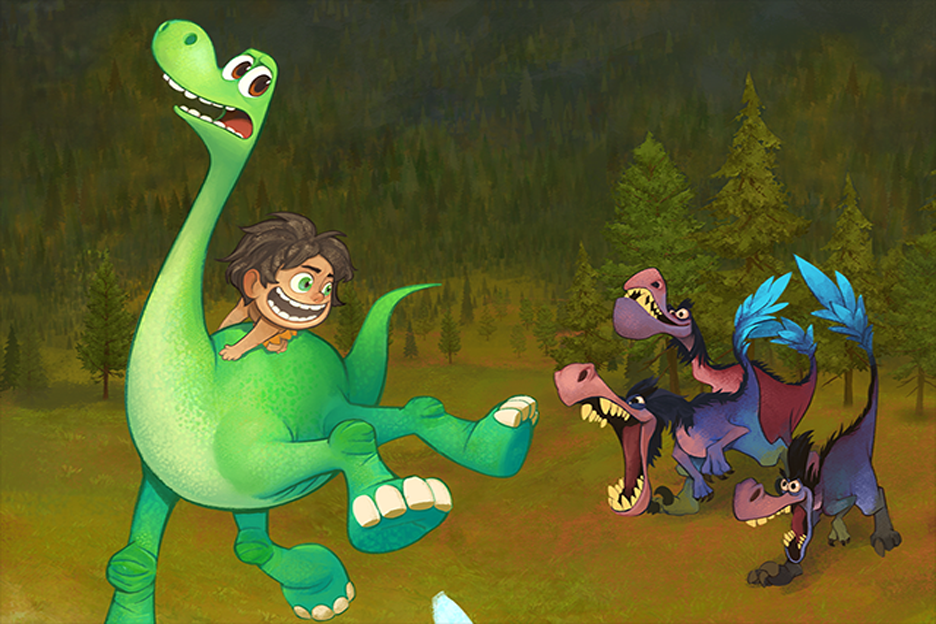 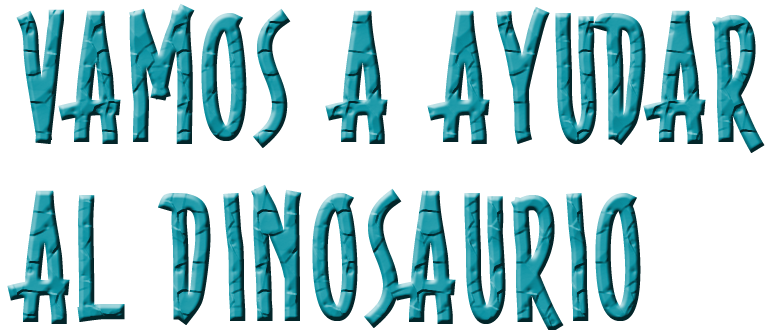 introducción
contenido
Materiales
interactivos
créditos
despedida